Unit 2  Notes
Bonding & Hybridization
Chapter 8, Section 1:  Types of bonds & modeling
Bond: a force that holds atoms together
Ionic bond: a transfer of electrons to produce stability – typically from a metal to a nonmetal
		Na –
		Cl – 
Bond energy: energy needed to break a bond (also referred to as lattice 
	             energy)
	Coulomb’s law:  E = 2.37 X 10-19 J – nm (Q1 ∙ Q2)									          r2
	EX 1: NaCl					EX 2: CaCl2
Chapter 8, Section 1:  Types of bonds & modeling
Covalent bonding: sharing of electrons to produce stability

	EX 3: H2O

Electronegativity: the ability to attract valence electrons (how much they like    	                        to take e- in)
	The type of bond formed is calculated using a percent ionic character
			% ionic character = A-B X 100%	
					          A
Chapter 8, Section 1:  Types of bonds & modeling
Pauling’s Electronegativity Values
EX 1:  NaCl

EX 2: CaCl2

EX 3: H2O
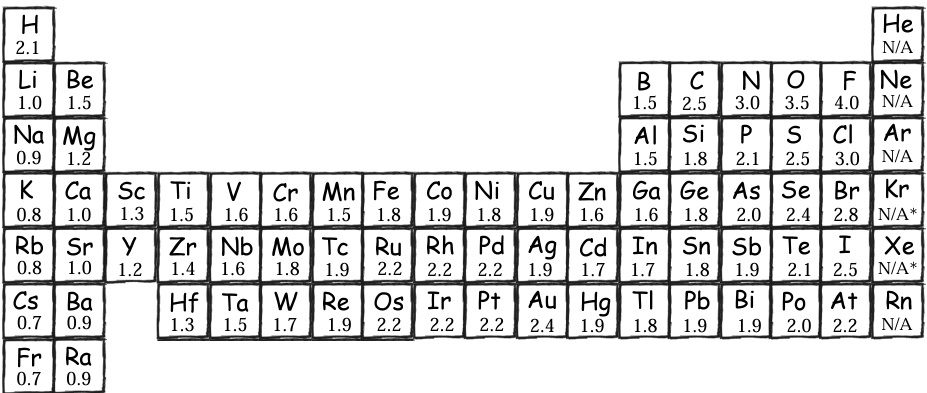 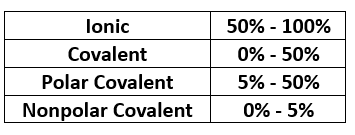 Chapter 8, Section 1:  Types of bonds & modeling
COVALENT BONDING
The idea of the covalent bond was first suggested by the American physical chemist G.N. Lewis in 1916.  He pointed out that the electron configuration of the noble gases appears to be a particularly stable one.  Lewis suggested that nonmetal atoms, by sharing electrons to form an electron pair bond, can acquire a stable noble gas structure.
TERMS:  	
	Valence electrons:
	Lewis structure:
	Bonding pairs of electrons:
	Unshared pairs of electrons:
Chapter 8, Section 1:  Types of bonds & modeling
Rules for writing Lewis structures
	1. Sum all the valence electrons in the molecule.
	2. Use a pair of electrons to form a bond between each pair of bonded 	     	     atoms.
	3.  Arrange all the other electrons to satisfy the octet (or duet) rule.
        Draw the Lewis structure for the following:
	H2O
 
	CO2
 
	CN-

	C2H6
Chapter 8, Section 1:  Types of bonds & modeling
Resonance forms: In certain cases, the Lewis structure does not adequately describe the properties of the ion or molecule that it represents.  Sometimes bonds in molecules alternate between single and double bonds.  This gives more than one correct Lewis structure that are referred to as resonance forms.
	Draw the Lewis structure of the following and any resonance structures
SO2

NO3-

 COCl2
Chapter 8, Section 1:  Types of bonds & modeling
Properties of Resonance
1. Resonance forms do not imply different kinds of molecules with electrons shifting eternally between them.  There is only one type of SO2 molecule; its structure is intermediate between those of the two resonance forms drawn for sulfur dioxide.
2. Resonance can be anticipated when it is possible to write two or more Lewis structures that are about equally plausible.  In the case of the nitrate ion, the three structures are equivalent.  One could, in principle, write many other structures, but none would put an octet around each atom.

3.  Resonance forms differ only in the distribution of electrons, not in the arrangement of the atoms.
	EX: A – B – C  		B – A – C  (not the same)
Chapter 8, Section 1:  Types of bonds & modeling
Assignment #1: 1-3
Chapter 8, Section 2:  Formal charge & exceptions to the rule
Formal charge: Often it is possible to write two different Lewis structures for a molecule, differing in the arrangement of the atoms, that is A – A – B or A – B – A.  Correct arrangement can be determined by the formal charge – which follows the following equation:
				Cf = X – (Y + Z/2)
X = the number of valence e- in the free atom, which is equal to the last  
               digit of the group  number in the periodic table.					Y = The number of unshared e- owned by the atom in the Lewis 
 	       structure.				
	Z = The number of bonding e- shared by the atom in the Lewis 
	      structure.
Chapter 8, Section 2:  Formal charge & exceptions to the rule
EX 4: Methanol (CH3OH) has two possible Lewis structures.  Calculate the formal charge on the C and O and determine the most probable Lewis structure of methanol.

Ordinarily the more likely Lewis structure is the one which 1) the formal charges are as close to zero as possible, and 2) any negative formal charge is located on the most electronegative atom.

EX 5: Use formal charge to determine the correct Lewis structure of SO42-

EX 6: Given the three Lewis structures for XeO3 (an explosive compound), which is the most appropriate according to the formal charges?
Chapter 8, Section 2:  Formal charge & exceptions to the rule
Exceptions to the octet rule
	1. The second row elements C, N, O, and F should always be assumed to 	    obey the octet rule.
	2. The second row elements B and Be often have fewer than eight 	 	    electrons around them in their compounds.  These electron deficient 	    compounds are very reactive.
EX 7:	 	BF3

		BeCl2
Chapter 8, Section 2:  Formal charge & exceptions to the rule
3. The second row elements never exceed the octet rule, since their valence orbitals (2s and 2p) can accommodate only 8 electrons.

4. Third row and heavier elements often satisfy the octet rule but can exceed the octet rule by using their empty valence orbitals.

EX 8:		ClF3
 
		ICl4-
 
		I3-  (triiodide ion)
Chapter 8, Section 2:  Formal charge & exceptions to the rule
When writing the Lewis structure for a molecule, satisfy the octet rule for the      atom first.  If electrons remain after the octet rule has been satisfied, then place them on the elements having available d orbitals (elements in Period 3 or beyond).
Chapter 8, Section 2:  Formal charge & exceptions to the rule
Assignment #2: 1-8
Chapter 8, Section 2:  Formal charge & exceptions to the rule
Bonding practice problems 1-3
Quiz: Covalent bonding
Chapter 8, Section 3:  VSEPR theory
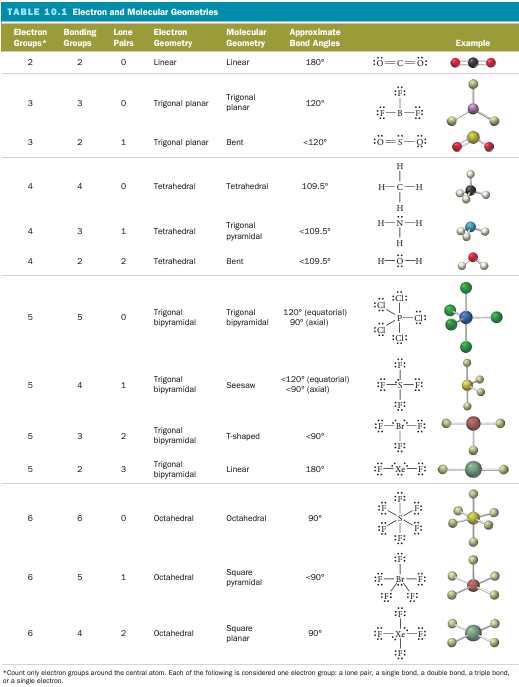 Molecular Geometry – Valence Shell Electron Pair Repulsion Theory (VSEPR)

Says the valence electron pairs surrounding an atom repel one another.  Consequently, the orbitals containing those electron pairs are orientated to be as far apart as possible.

Affects molecule characteristics like
Polarity
Bond angles
Chapter 8, Section 3:  VSEPR theory
EX 9: 	For the following determine: a) the Lewis structure  b) molecular 	geometry  c) bond angles  d) polarity

	BF3				SCN-

	CH4				NO3-

	NH3				CF2Cl2

	H2O
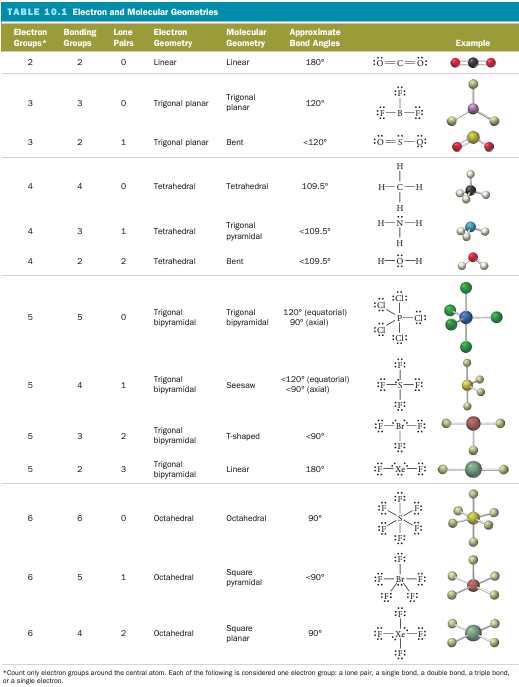 Chapter 8, Section 3:  VSEPR theory
Assignment #3: 1-6
Chapter 8, Section 4:  Hybridization
Atomic Orbitals – Hybridization
For a covalent bond to form, unpaired electrons must be matched up.  When this doesn’t happen, the atom must hybridize orbitals to form bonds.
	Be
 
	B
 
	C
Chapter 8, Section 4:  Hybridization
Types of hybridization
sp3 hybridization
 
sp2 hybridization
 
sp hybridization
 
sp3d hybridization
 
sp3d2 hybridization
Chapter 8, Section 4:  Hybridization
EX 10: Give the hybridization of 
carbon in CH3Cl
phosphorous in PH3 
sulfur in SF4
  
EX 11: State the hybridization of nitrogen and the number 			  	of sigma and pi bonds in the following
NH3	
NO2-					
N2
Chapter 8, Section 4:  Hybridization
Molecular orbital (M.O.) Model:  describes the location of e- in molecules
	Atomic orbital model:

	M.O. model:
EX 12: Draw the M.O. model of the following molecules and give the bond order of each  
	H2						Li2
 
	H2-						Be2
 
	He2						B2
Chapter 8, Section 4:  Hybridization
Assignment #4: 1-6
Chapter 8, Section 4:  Hybridization
Quiz: Lewis structures
Assignment: Take-home quiz
Chapter  – Unit wrap-up
Practice exercises
Chapter MC questions
NMSI Super Problems